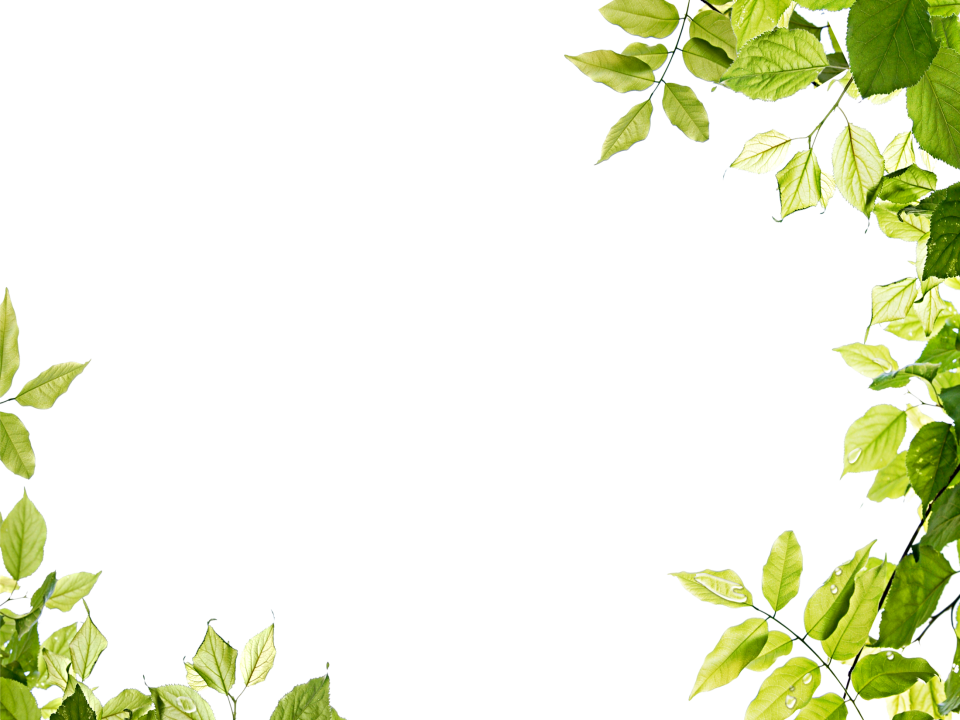 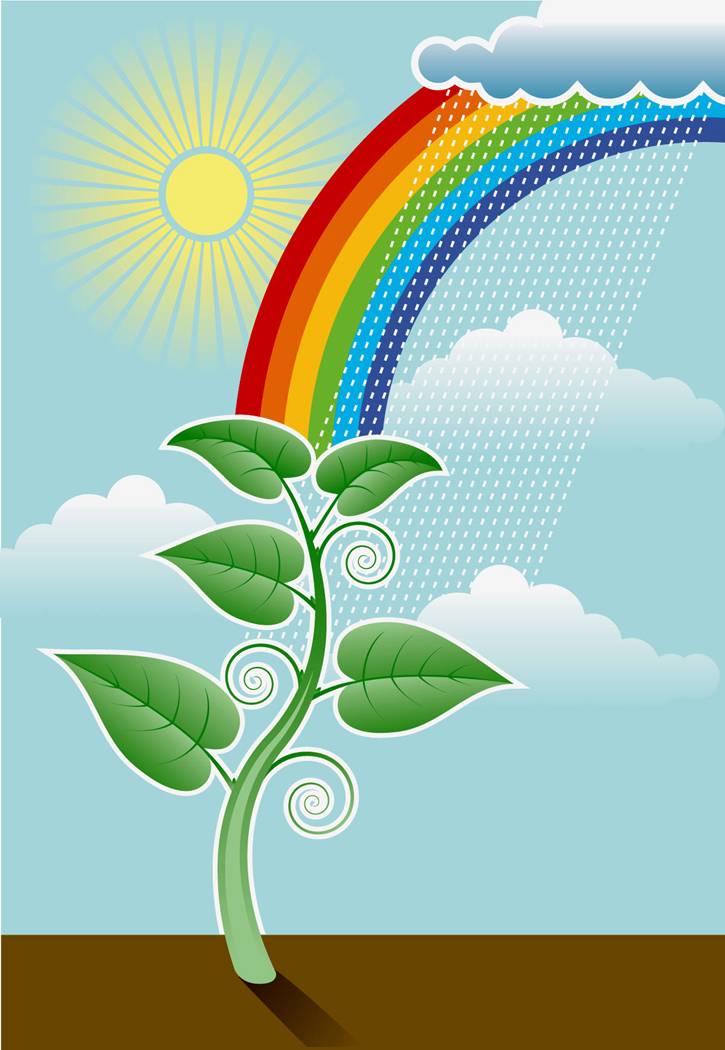 Хімічні ЯВИЩА у природі
Фотосинтез
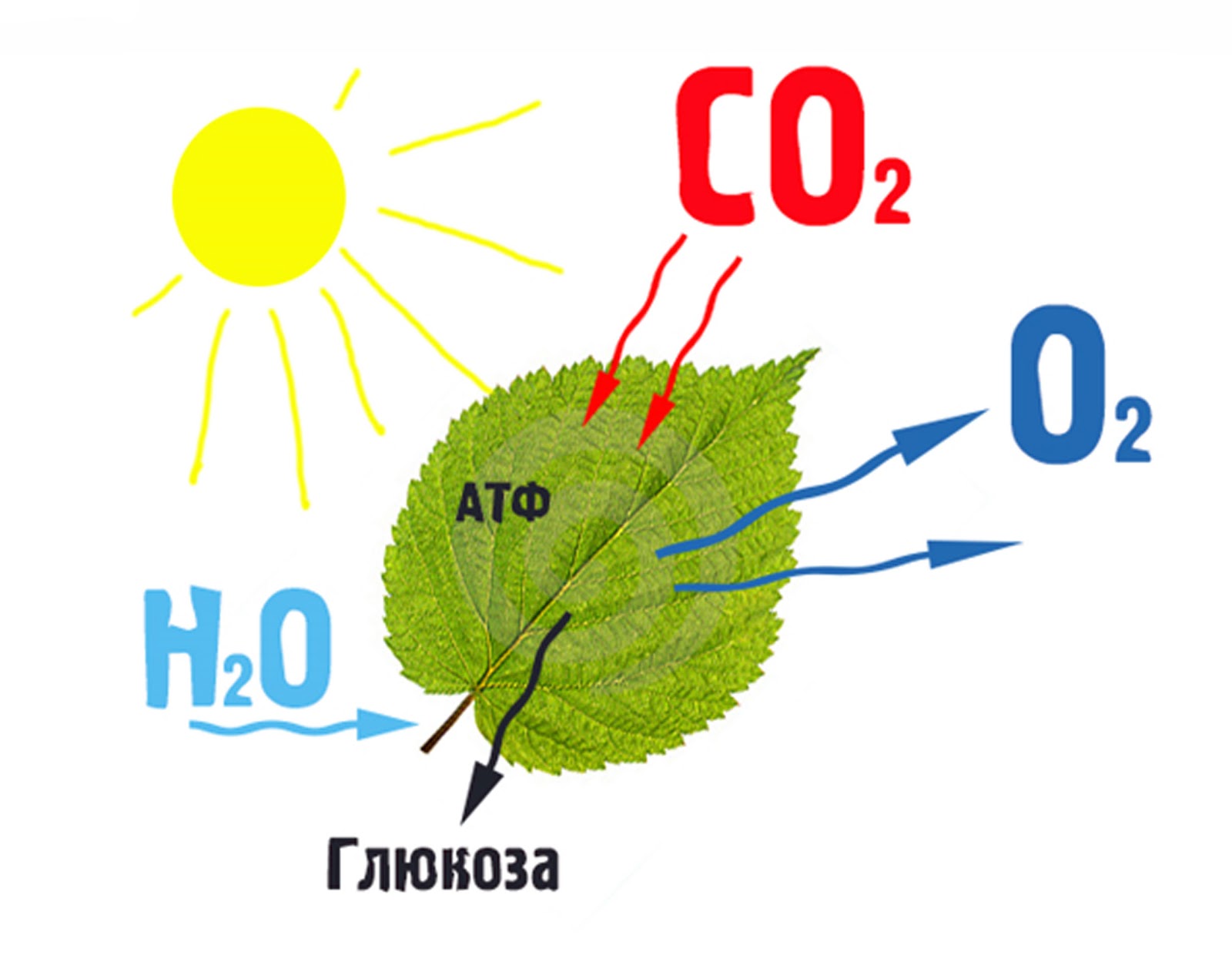 світло
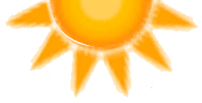 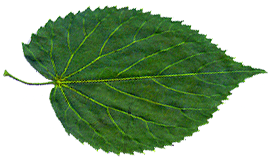 кисень
Вуглекислий газ
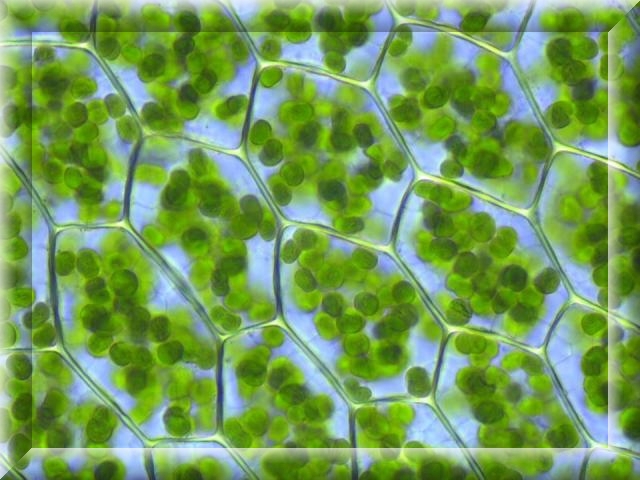 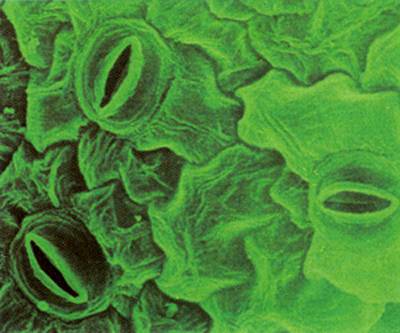 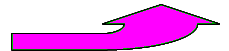 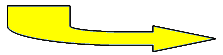 хлорофіл
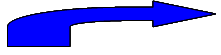 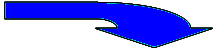 Органічні речовини
вода
Значення фотосинтезу
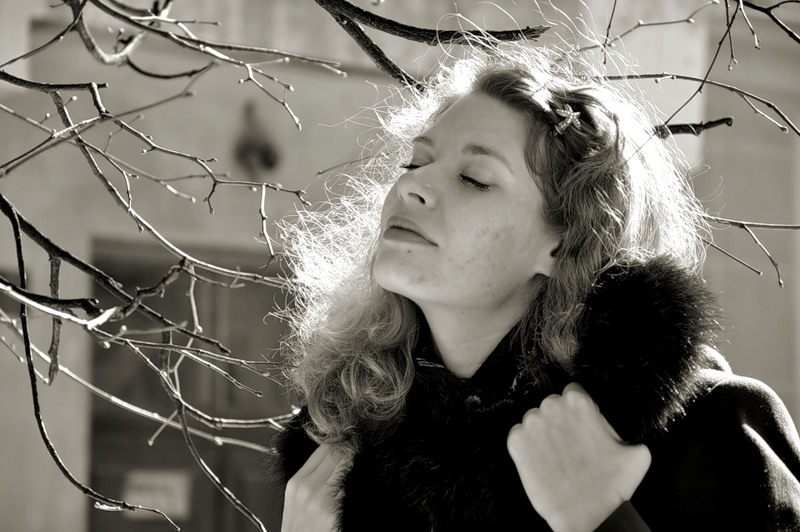 Кисень
Органічні речовини
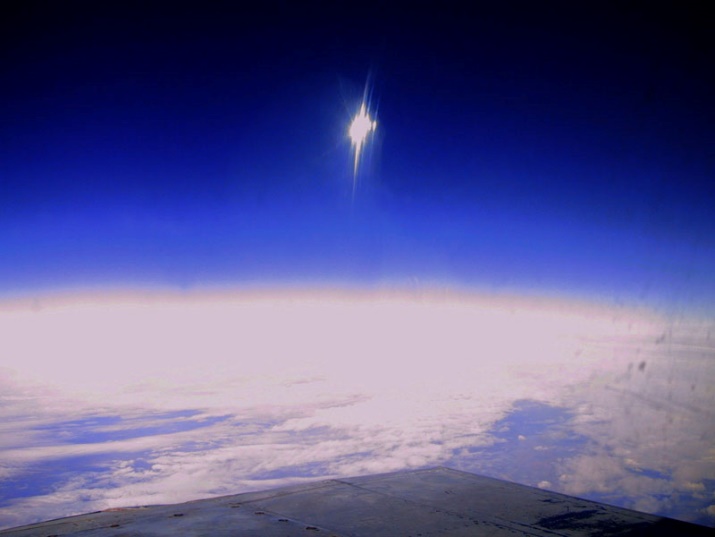 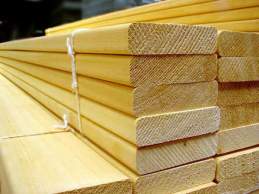 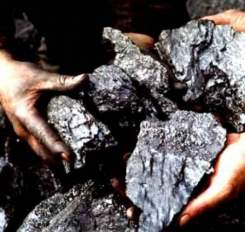 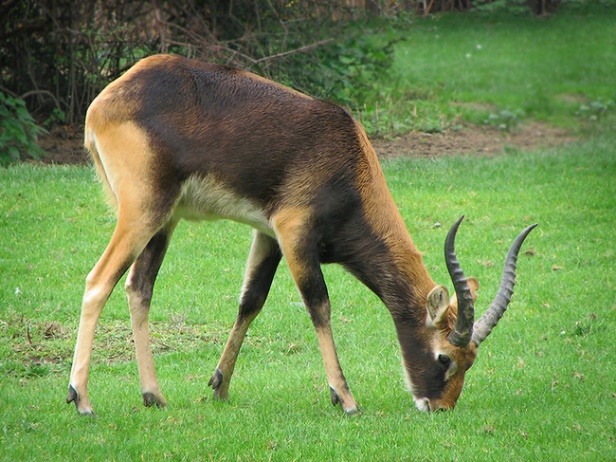 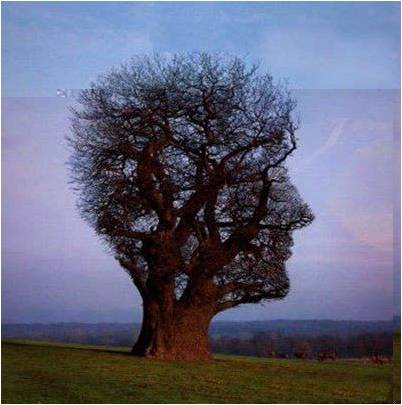